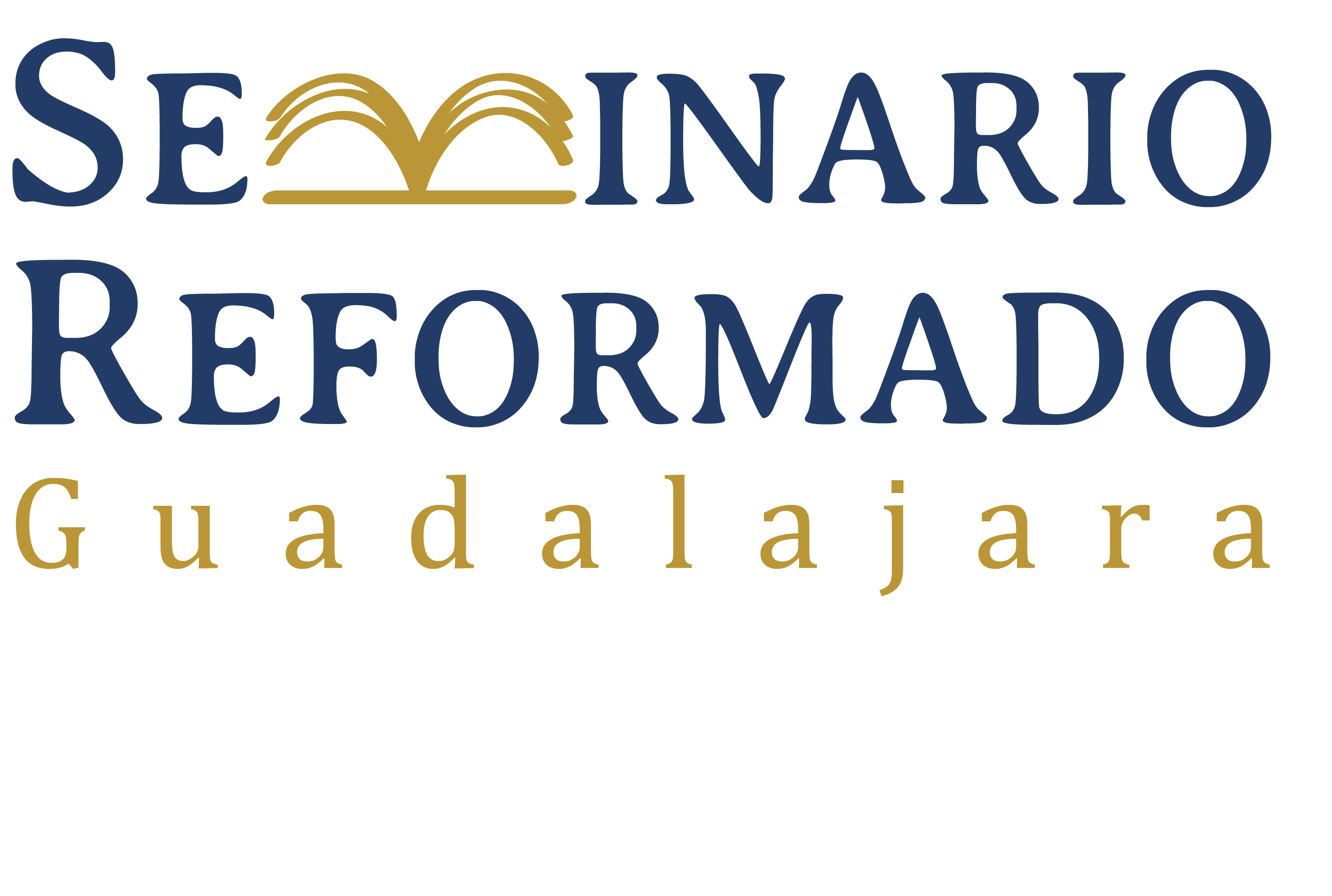 I y II Tesalonicenses y Gálatas
Prof. Rvdo. Benjamin Meyer
27 de marzo de 2010
I y II Tesalonicenses
Trasfondo (según Hechos 17-18)
1.	Pablo y Silas huyen de Tesalónica a 
Berea.
2.	Pablo huye a Atenas.
3. Pablo manda por Silas y Timoteo 
Llega Timoteo a Atenas,  luego es mandado a Tesalónica.
Trasfondo (según Hechos 17-18)
Pablo se cambia a Corinto.
Silas y Timoteo llegan a Corinto, Timoteo con un reporte positivo acerca de los Tesalonicenses.
Pablo escribe 1 Tesalonicenses.
Pablo escribe 2 Tesalonicenses y la manda unos seis meses más tarde.
Autor, Fecha, y Lugar (Biblia NVI de Estudio, Harrison)
1 Tesalonicenses

La evidencia apoya que Pablo escribió 1 
Tesalonicenses de Corinto en el año 51 d.C.
Autor, Fecha, y Lugar (Biblia NVI de Estudio, Harrison)
2 Tesalonicenses

Fue escrito unos meses después de 1 
Tesalonicenses en el año 51-52 d.C. desde 
Corinto cuando Silas y Timoteo habían 
regresado.
¿Era Pablo el autor de 2 Tesalonicenses?
Primera objeción:

Es poco probable que el apóstol hubiera 
escrito dos cartas de semejanza tan 
marcada dentro de un lapso relativamente ..
breve.
¿Era Pablo el autor de 2 Tesalonicenses?
Respuesta:

Los paralelos no abarcan más que la tercera 
parte del contenido total, y Pablo a veces 
decían las mismas cosas más de una vez 
para enfatizar.
¿Era Pablo el autor de 2 Tesalonicenses?
Secunda objeción:

La representación del regreso del Señor es 
demasiado diferente como par a provenir 
del mismo autor.
¿Era Pablo el autor de 2 Tesalonicenses?
Respuesta:

Falsas nociones respecto al regreso 
requerían una explicación más detallada.
¿Era Pablo el autor de 2 Tesalonicenses?
Tercera objeción:

Vocabulario diferente.
¿Era Pablo el autor de 2 Tesalonicenses?
Respuesta:

Sin embargo, es más probable que Pablo la 
haya escrito.  ¿Quién más?
¿Era Pablo el autor de 2 Tesalonicenses?
Cuarta objeción:

Estilo (demasiado formal, frío, y hasta 
cortante).
¿Era Pablo el autor de 2 Tesalonicenses?
Respuesta:

¿Por qué debe Pablo escribir siempre con el 
mismo estilo o tono?  Las cartas a los 
corintios también tienen tonos diferentes.
Autor, Fecha, y Lugar (Biblia NVI de Estudio, Harrison)
Resumen:  

Tanto 1 Tesalonicenses como 2 
Tesalonicenses tienen características 
paulinas.

Probablemente son las cartas más tempranas 
de Pablo.
La ciudad de Tesalónica
Puerto marino.
Capital de la provincia romana de Macedonia.
Bien situada para el comercio.
Una comunidad muy grande de judíos.
La ciudad de Tesalónica
Trasfondo de la iglesia en Tesalónica
Durante el segundo viaje misionero Pablo, Lucas, Timoteo, y Silas visitaron por primera vez a Europa.
Pablo empezó su ministerio en la sinagoga.
La iglesia incluía miembros judíos, sin embargo, la mayoría de los miembros eran gentiles (griegos temerosos de Dios).
Trasfondo de la iglesia en Tesalónica
El éxito de Pablo resultó en un desorden callejero inspirado por los judíos. 
Lightfoot alega que Pablo estuvo en Tesalónica más de tres sábados para reunir a tantos conversos.
Propósito de 1 Tesalonicenses
Defender su conducta (2:3; 2:5)
Explicar por qué no les ha podido visitar (2:18-19)
Animar a los nuevos conversos en medio de sus pruebas (2:14), 
Dar instrucción acerca de la vida piadosa (4:1-8), 
Urgir a algunos a no descuidar o evitar el trabajo diario (4:11-12), 
Asegurar acerca del futuro de los creyentes que mueren antes de la venida de Cristo (4:13-18).
Bosquejo de 1 Tesalonicenses
Acción de gracias por los tesalonicenses (cap. 1)
Los motivos por la acción de gracias (1:1-3)
La autenticidad de los motivos (1:4-10)
Bosquejo de 1 Tesalonicenses
2.	La defensa de las acciones apostólicas y su ausencia (cap. 2-3)
La defensa de las acciones apostólicas (2:1-16)
La defensa de la ausencia apostólica (2:17-3:10)
La oración (3:11-13)
Bosquejo de 1 Tesalonicenses
3.	Las exhortaciones a los tesalonicenses (4:1-5:22)
Principalmente acerca de la vida personal (4:1-12)
Acerca de la venida de Cristo (4:13-5:11)
Principalmente acerca de la iglesia (5:12-22)
Bosquejo de 1 Tesalonicenses
4.	Conclusión: oración, saludos, bendición (5:23-28)
Que Dios los santifique por completo para su venida (vv. 23-24)
Oren por nosotros, saludos, beso, lean esta carta (vv. 25-27)
Gracia sea con Uds. (v. 28)
Temas de 1 Tesalonicenses
La integridad de Pablo y su ternura por ellos (2:7; 2:11)
La elección de los Tesalonicenses (1:4-5)
La santidad en la sexualidad (4:3), el amor (4:9-10), el trabajo (2:9; 4:11-12)
El Espíritu Santo (1:5; 4:7-8)
La escatología predomina (cap. 4)
Propósitos de 2 Tesalonicenses
Animar a los creyentes perseguidos.  Su fe ha crecido, pero la persecución sigue (1:4-10).
Exhortar a los tesalonicenses a que sean constantes y trabajen para ganarse la vida (2:13-3:15).
Propósitos de 2 Tesalonicenses
Corregir un malentendido acerca de la venida del Señor (2:1-2).  
Pablo no se defiende en la segunda carta.
Tema de 2 Tesalonicenses
1.	Escatología.  18 de las 47 versículos tienen que ver con este tema.
Bosquejo de 2 Tesalonicenses
Introducción (cap. 1)
Saludo (vv. 1-2)
Acción de gracias por su fe, amor, y perseverancia (vv. 3-10)
Intercesión por su progreso espiritual (vv. 11-12)
Bosquejo de 2 Tesalonicenses
2.	Instrucción acerca de la escatología (cap. 2)
Profecía sobre el día del Señor (vv. 1-12)
Acción de gracias por su elección y llamado (vv. 13-15)
Oración por su servicio y testimonio (vv. 16-17)
Bosquejo de 2 Tesalonicenses
Exhortaciones (en cuanto a la flojera) (cap. 3)
Llamado a la oración (vv. 1-3)
Instrucción para disciplinar a los desordenados y los flojos (vv. 4-15)
Conclusión, saludo y bendición (vv. 16-18)
Mensaje de 1 y 2 Tesalonicenses para hoy
No hay problema si mueren los creyentes antes de la venida del Señor.
La cosa importante es estar listo para su venida, sin preocuparnos (1 Tes. 5:10; 2 Tes. 2:2).
Mensaje de 1 y 2 Tesalonicenses para hoy
3.	Al reprender las acusaciones de los que buscaban desacreditarlo, Pablo resalta la importancia acerca del tipo de vida que deben tener los pastores y los evangelistas y todos (1 Tes. 2:1-10; 1 Tes. 5:5).
4.	Todos seremos juzgados por Dios (2 Tes. 1:5-10).
Gálatas
Autor
Pocos han rechazado a Pablo como el 
autor.
Fecha y destinatarios
Dos perspectivas (Biblia NVI de Estudio):

La teoría “Gálatas norte”
La teoría “Gálatas sur”
Fecha y destinatarios
Ocasión y propósito
Llegaron los judaizantes a las iglesias en Galacia.
Enseñaron que los gentiles tenían que circuncidarse.
Decían que Pablo no era un apóstol auténtico.
Ocasión y propósito
Pablo escribe para establecer su autoridad apostólica.
Dice que sus adversarios están pervertiendo el evangelio de gracia.
Son falsos maestros.
Se justifica solamente por gracia.
Enseñanza teológica
Gálatas es un apologético elocuente y vigoroso de la verdad esencial que el hombre se justifica por fe en Jesucristo.
La circuncisión no debe ser aceptada como requisito para ingresar al pueblo de Dios.
No se necesita algo más que fe en Cristo para ser admitido a la iglesia.
Características (Harrison)
Un tono brusco (acre) hacia los judaizantes (5:12) y los gálatas (4:20).
La ausencia de la típica acción de gracias al principio resalta la intensidad de sentimiento y la urgencia.
Muestra versatilidad al referirse a su presentación, la Escritura, la experiencia, la lógica, las advertencias, las exhortaciones.
Características (Harrison)
Después de 2 Corintios, es la carta más autobiográfica de Pablo.  
El cierre es único (6:11-18) para resaltar las principales verdades de la epístola de un modo más firme ante sus lectores.
La única epístola dirigida a un grupo de iglesias.
Bosquejo de Gálatas
Introducción (1:1-9)
Saludo (vv. 1-5) – “no por investidura humana…”
Denuncia (vv. 6-9) – “me asombra…otro evangelio”  La repetición “que caiga bajo maldición”.  Anatema (v. 8).
Bosquejo de Gálatas
Personal: Autenticación del apóstol de la libertad y la fe (1:10-2:21)
El evangelio de Pablo fue recibido por revelación especial (vv. 10-12)
El evangelio de Pablo fue independiente de los apóstoles en Jerusalén y las iglesias en Judea (1:13-2:21)
Bosquejo de Gálatas
Doctrinal: Justificación de la doctrina de libertad y fe (caps. 3-4)
La experiencia de los Gálatas del evangelio (3:1-5).
La experiencia de Abraham (vv. 6-9).  
La maldición de la ley (vv. 10-14).  
La prioridad de la promesa (vv. 15-18)
Bosquejo de Gálatas
Doctrinal: Justificación de la doctrina de libertad y fe (caps. 3-4)
El propósito de la ley (vv. 19-25).
Hijos, no esclavos (3:26-4:11). 
Ruego para entrar a la libertad de la ley (vv. 12-20).
La alegoría de Agar y Sarah (vv. 21-31).
Bosquejo de Gálatas
Práctico: La práctica de la vida de libertad y fe (5:1-6:10)
Exhortación a la libertad (vv. 1-12)
La vida por el Espíritu, no por la carne (vv. 13-26). 
Llamado por la ayuda mutua (6:1-10).  
Conclusión (vv. 11-18)
Temas principales (Gifford)
La justificación de los gentiles ante la ley como hijos de Dios.
La anulación de la circuncisión como requisito de ingreso.
La gracia y la fe.
La cruz de Cristo.
La libertad de Cristo y la esclavitud que los judaizantes quieren poner.
El Espíritu Santo como el poder para vivir una vida fructífera.
La importancia de Gálatas para hoy
No logramos nuestra salvación.  La justificación viene por fe en Cristo.  
El ejemplo de Abraham nos muestra que el camino de Dios siempre ha sido un camino de promesa y fe, no de ley.
Cristo se hizo una maldición para nosotros (3:13).
La importancia de Gálatas para hoy
La libertad en Cristo (5:1) y vivir por el Espíritu (5:16)
Evitar el legalismo por un lado y el libertinaje por otro.
La fe impacta la vida.  Tenemos que vivir vidas que buscan poner en práctica las implicaciones de la salvación.